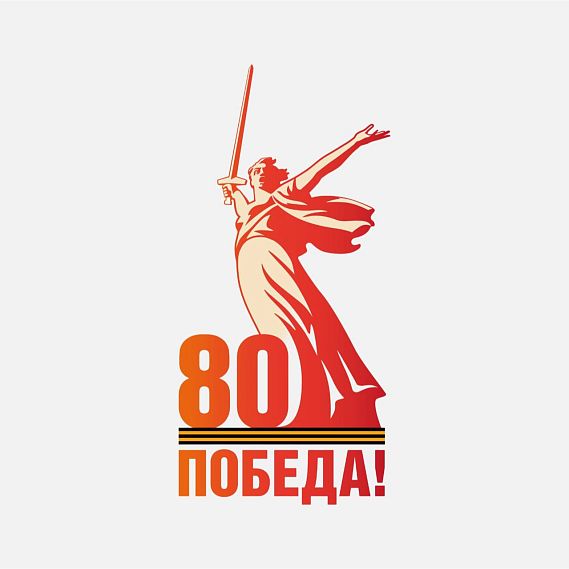 Из опыта совместного изучения жизненного пути, подвига и увековечивания памяти и наследия земляков – героев Великой Отечественной войны (Республика Татарстан, регионы Российской Федерации, Республика Казахстан и Республика Беларусь)
Бурханов Альберт Ахметжанович
(г. Казань, Республика Татарстан, 
Российская Федерация)
Международная  научно - практическая конференция «Великая Отечественная война: путь мужества и отваги», посвященной 
80-летию Великой Победы 
и 100-летию героя войны Кенжебая Маденова, водрузившего флаг 
над Ратушей


г. Атырау, НАО Атырауский университет 
им. Х. Досмухамедова,
19 февраля 2025 года
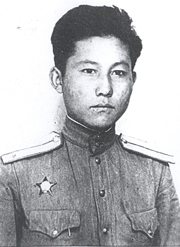 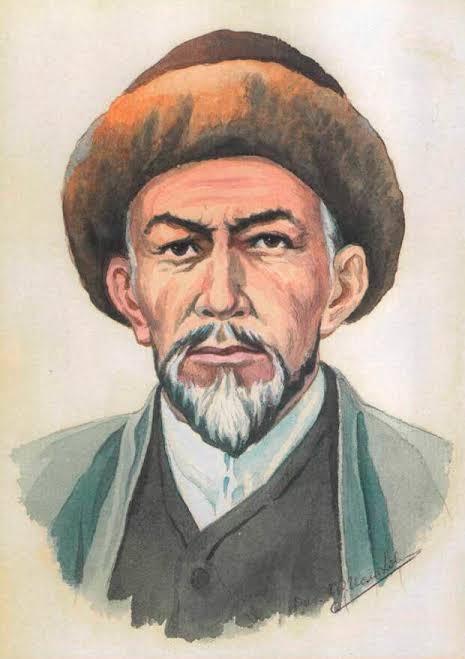 Акмулла – Мифтахетди́н Камалетдинович Камалетди́нов 
(1831-1895)
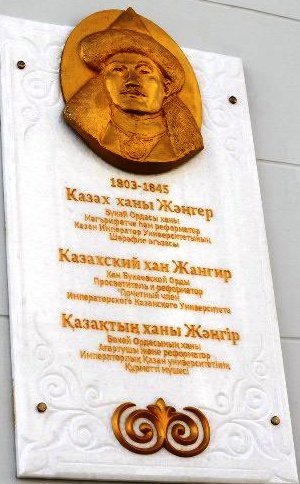 Жангир-Керей хан (умер в 1845 году) – хан Внутренней (Букеевской) орды (1824-1845), сын Бокей хана, основателя Бокеевской орды.
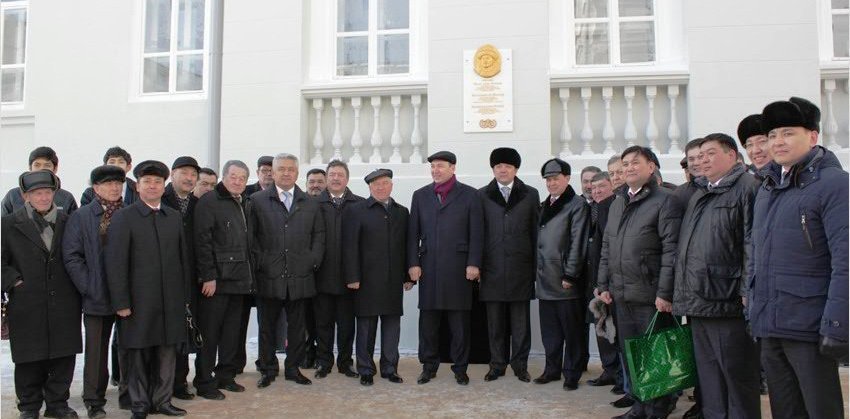 Мемориальная доска видному казахскому просветителю 
XIX века, одному из меценатов Казанского университета Жангир хану
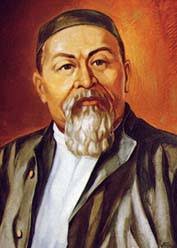 Абай (Ибрагим) Кунанбаев (1845-1904)
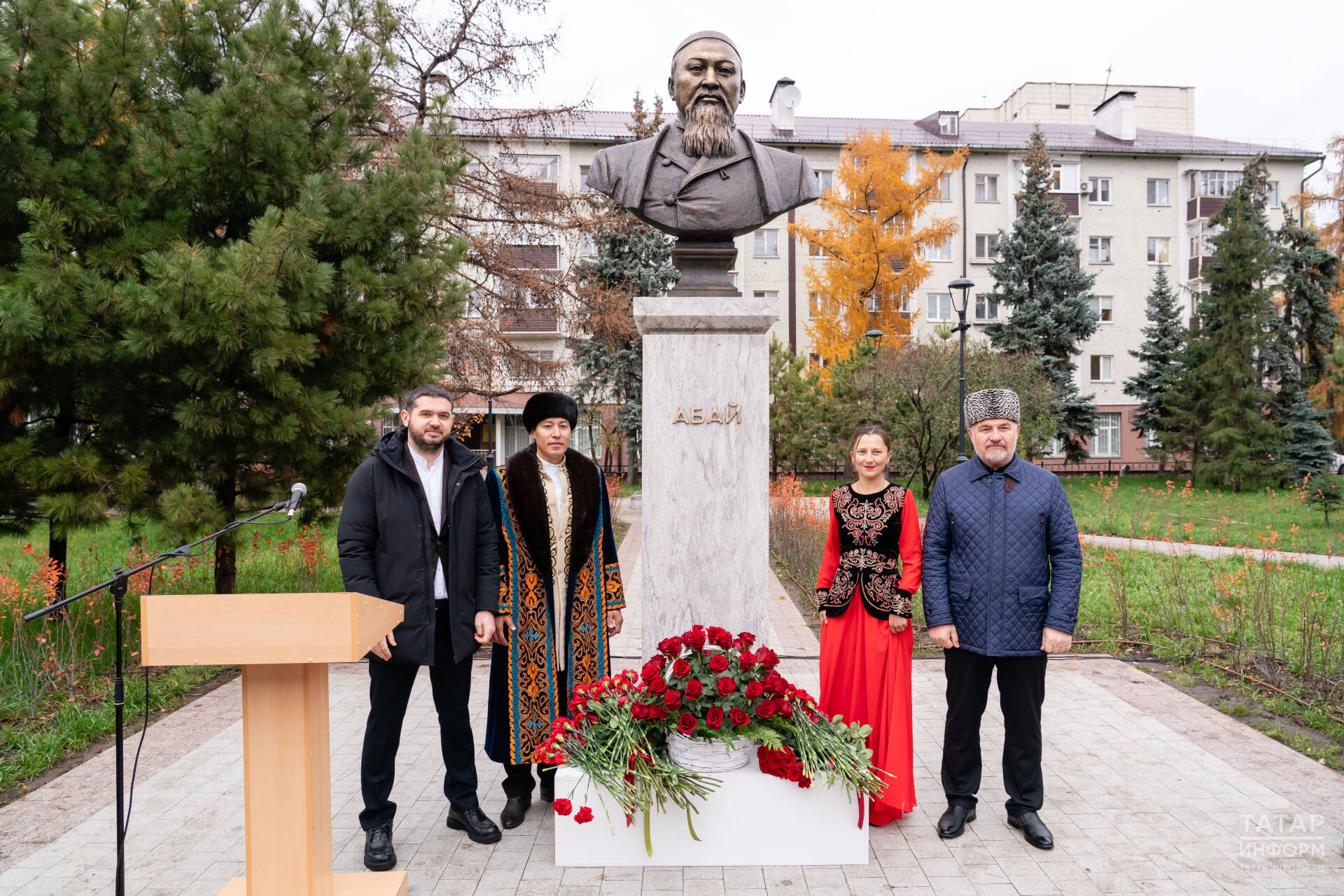 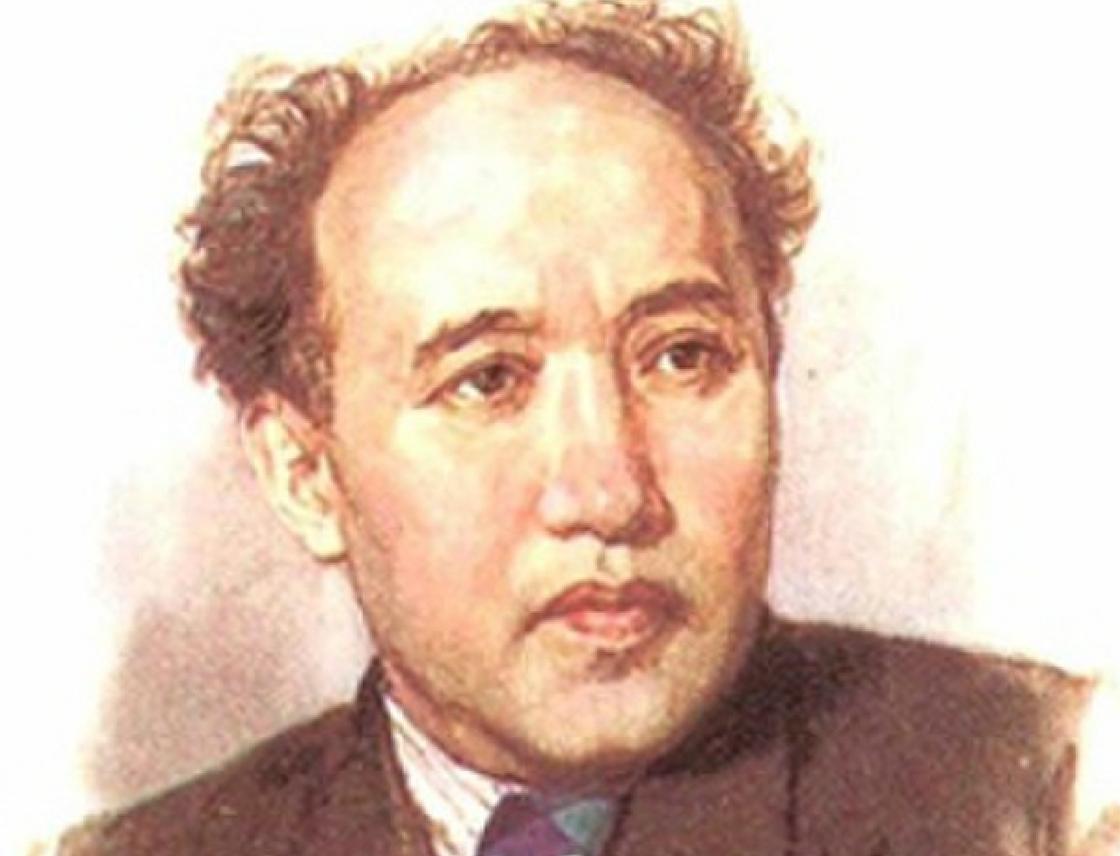 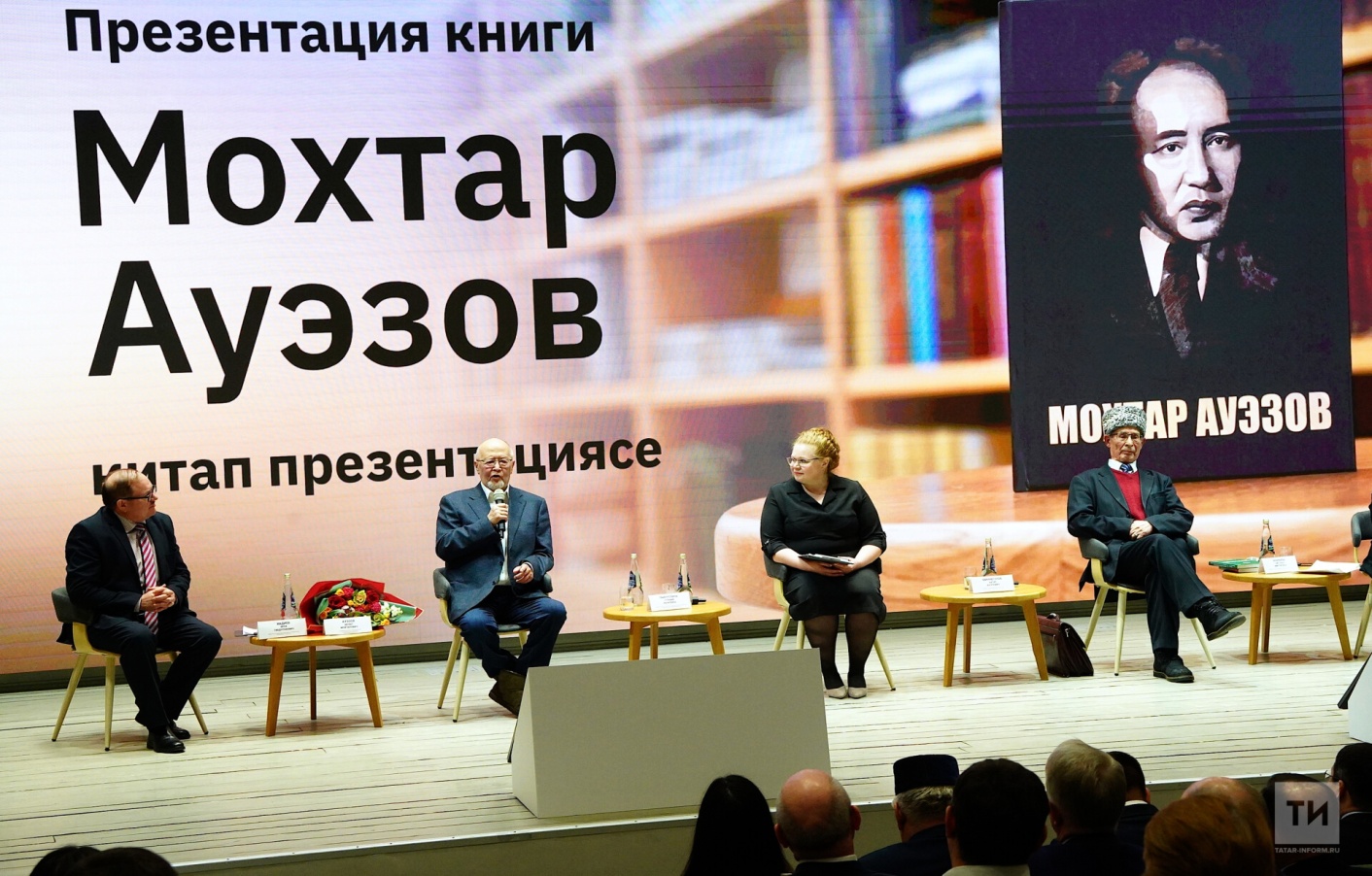 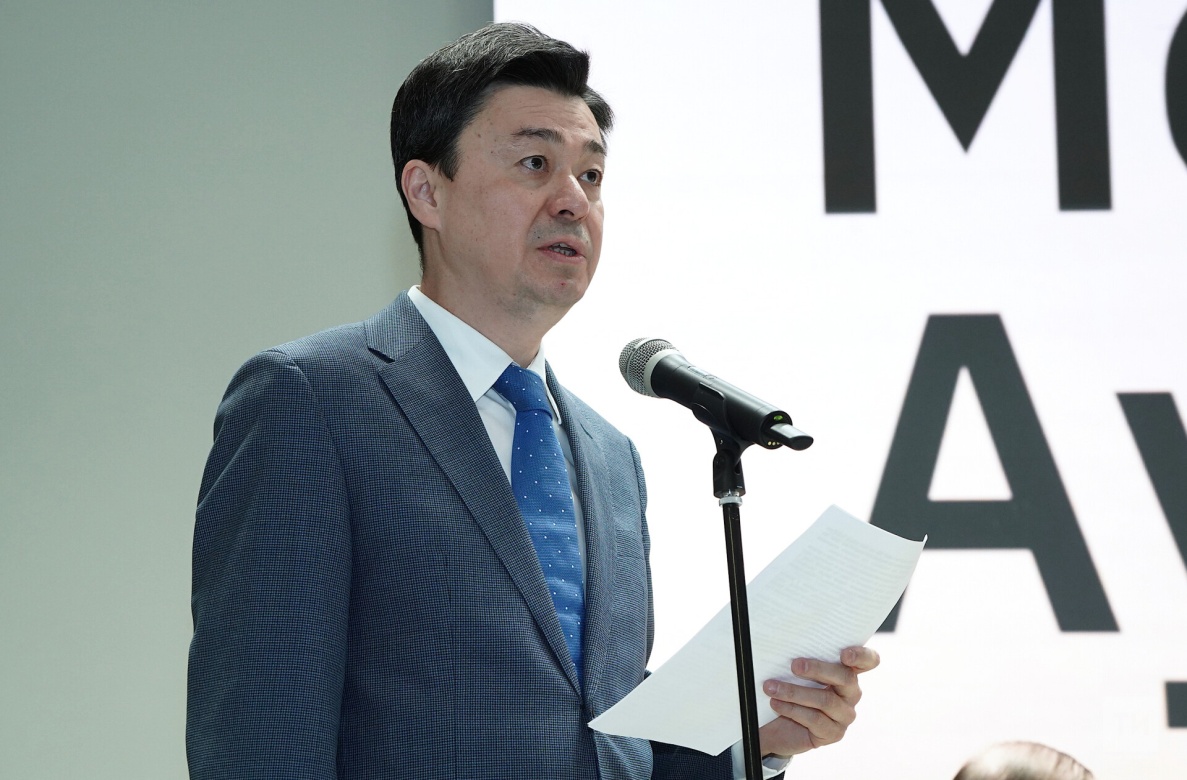 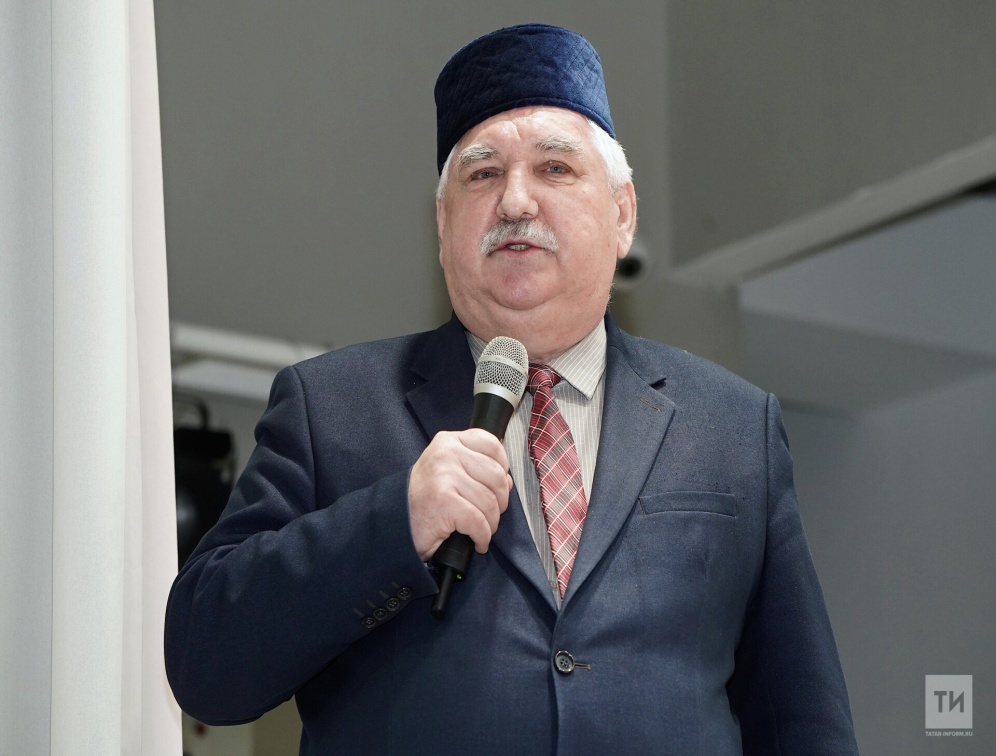 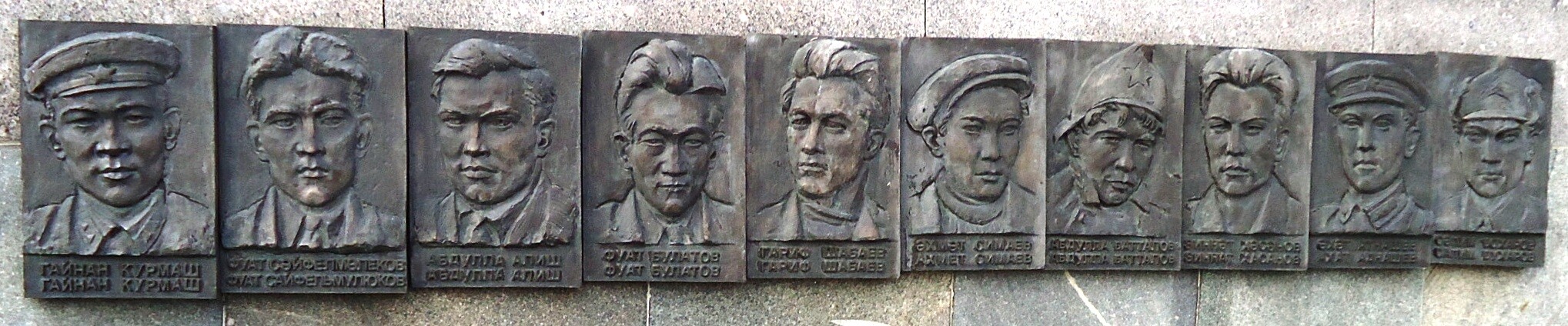 Портретное изображение соратников Мусы Джалиля – 10 татар-антифашистов из подпольной группы Курмаша установлено в 1996 году
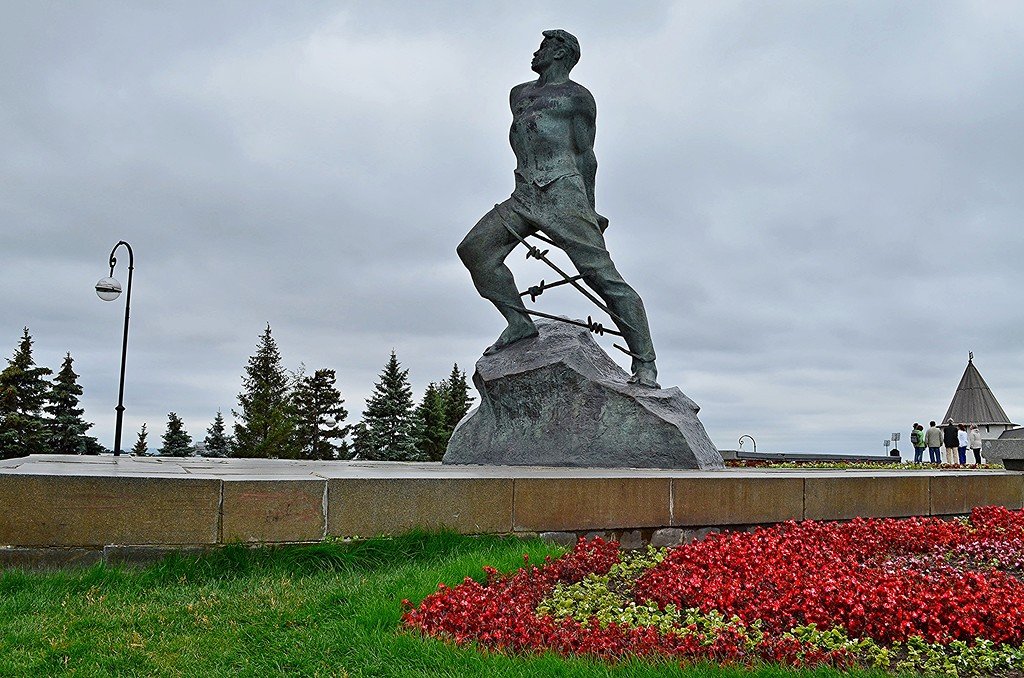 Памятник Мусе Джалилю — монументальный комплекс, установленный в 1966 году на площади 
1 Мая в Казани в память о Герое Советского Союза, лауреате Ленинской премии — поэте-коммунисте Мусе Джалиле, участнике антифашистского подполья, казнённого в нацистской тюрьме 
в 1944 году.
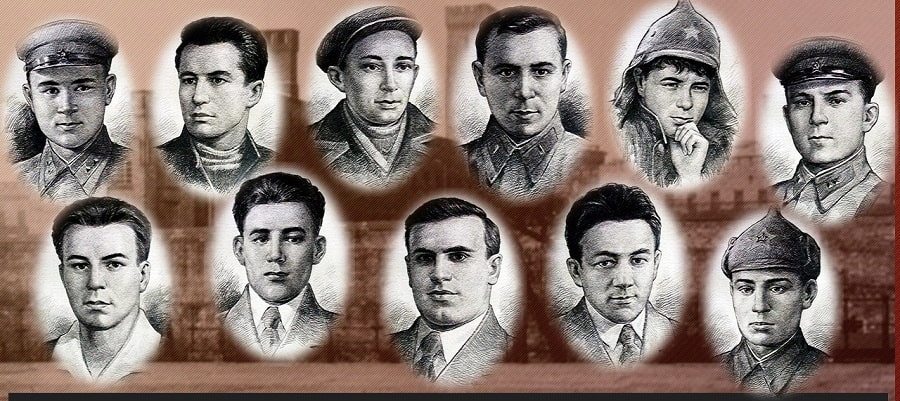 25 августа 1944 года 11 татар-антифашистов в тюрьме Плетцензее (Берлин) с 12 часов 06 минут, с интервалом 
в 3 минуты, по приговору суда «за подрыв военной мощи» нацистской Германии, были казнены на гильотине.
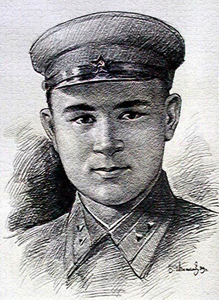 Трое из них из Казахстана
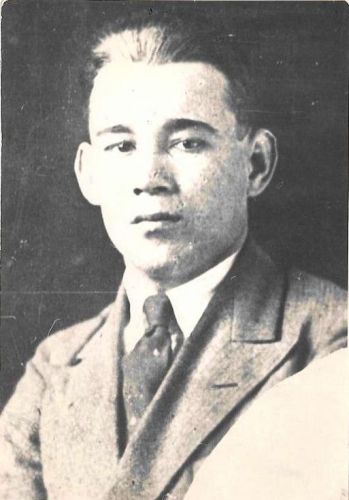 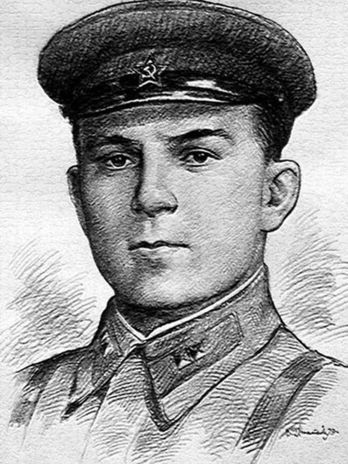 Гайнан Нуриевич Курмашев (Гайнан Курмаш) (1919-1944)
Фуат Ходжарахманович Сайфульмулюков (1916-1944 гг.)
Атнашев Ахат Махмутович (1917-1944)
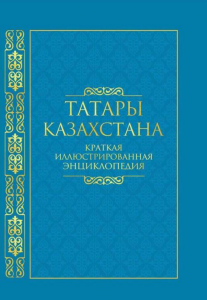 Язык - русский, татарский
ISBN 9785902375241
Автор - Науч.-редкол.: 
И.А. Гилязов (пред.), 
Р.В. Шайдуллин (гл. ред.), 
Г.Т. Хайруллин, 
Л.М. Айнутдинова, 
И.Р. Валиуллин, И.М. Вафин, 
Р.И. Зекрист, Т.А. Каримов, 
Р.Р. Салахиев, 
Г.Ш. Файзуллина, 
М.З. Хабибуллин, 
Б.Л. Хамидуллин, Ф.Г. Ялалов; 
Авт.-сост.: Р.В. Шайдуллин, 
И.Р. Валиуллин, 
Р.Р. Батыршин, 
Ф.Г. Калимуллина, Ф.Г. Миниханов
Издательство – Институт татарской энциклопедии 
и регионоведения АН РТ
Год издания – 2017
Кол-во страниц – 523
2017 год
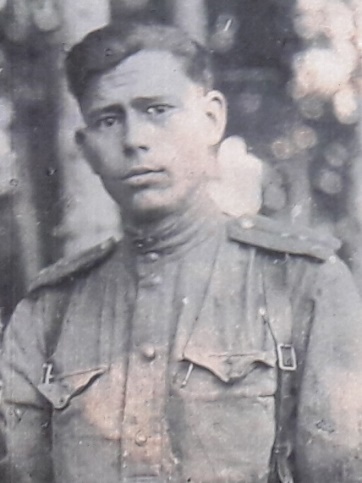 Уроженец Атырауской области капитан Адгам Муфтиевич Каримов, геройски погиб 7 июля 1944 года, на 28 году жизни, под Минском, после освобождения столицы Беларуси
Каримов Адгам Муфтиевич (Мифтахович) родился в 1917 году в поселке Жилая Коса Гурьевского уезда (ныне Атырауская область) в семье купца Мифтахетдина и его жены Махибадар Каримовых.
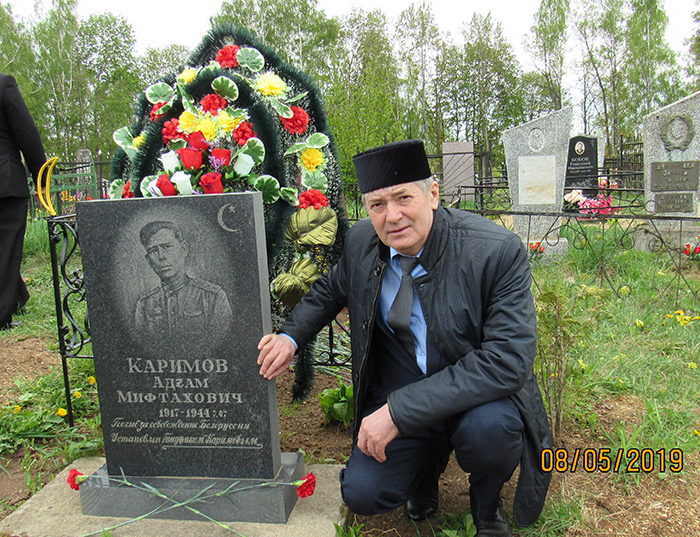 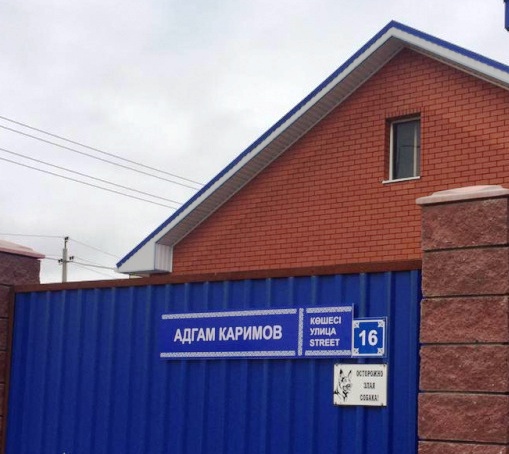 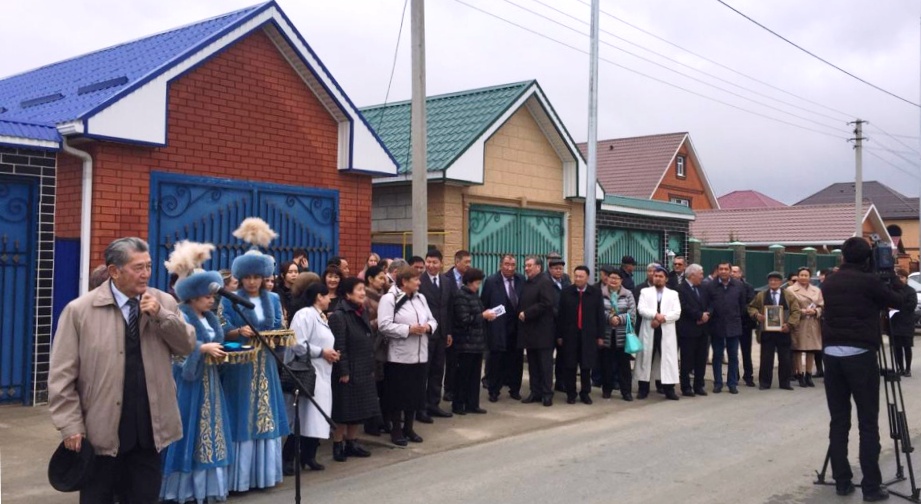 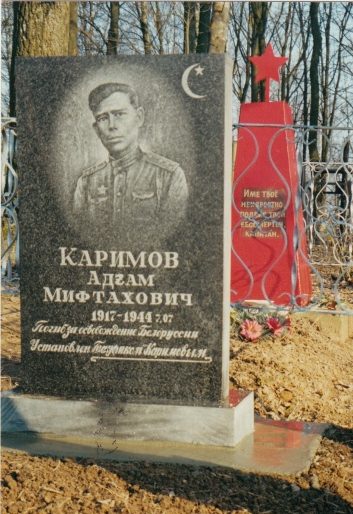 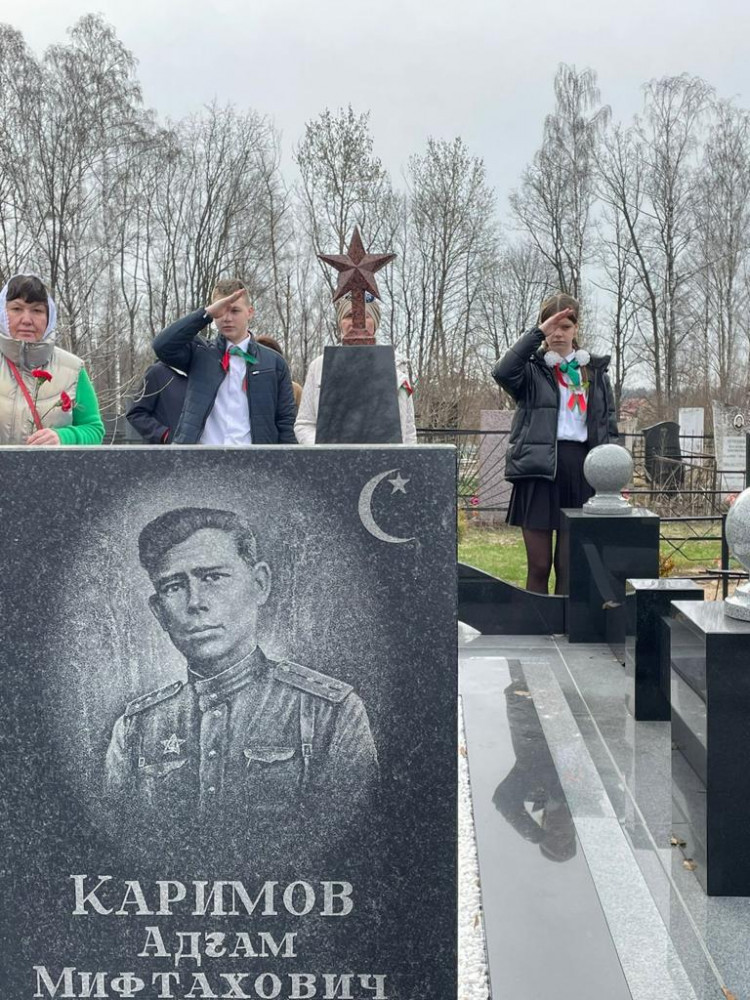 Мемориальная плита и комплекс на могиле капитана А.М. Каримова 
на кладбище д. Волковичи Минского района Республики Беларусь
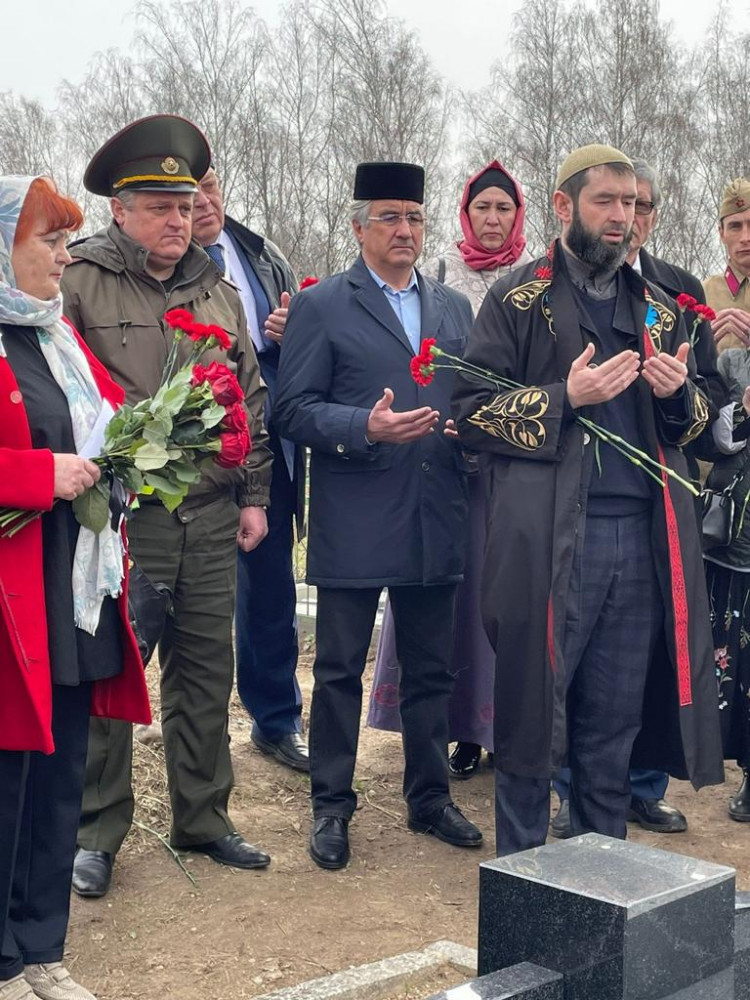 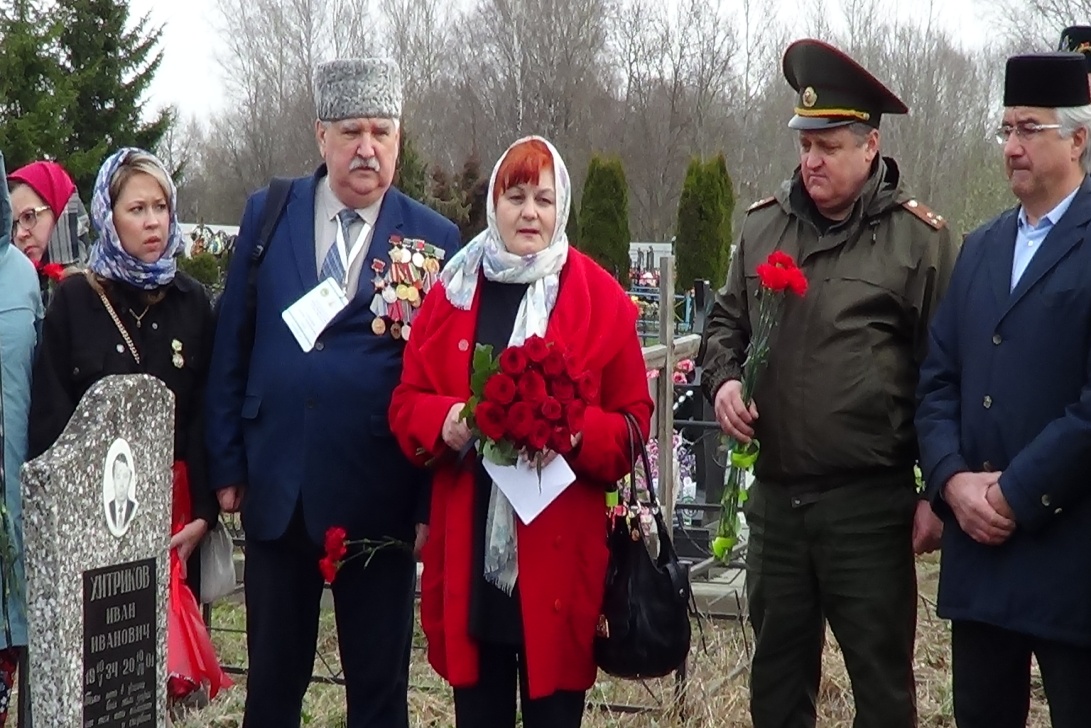 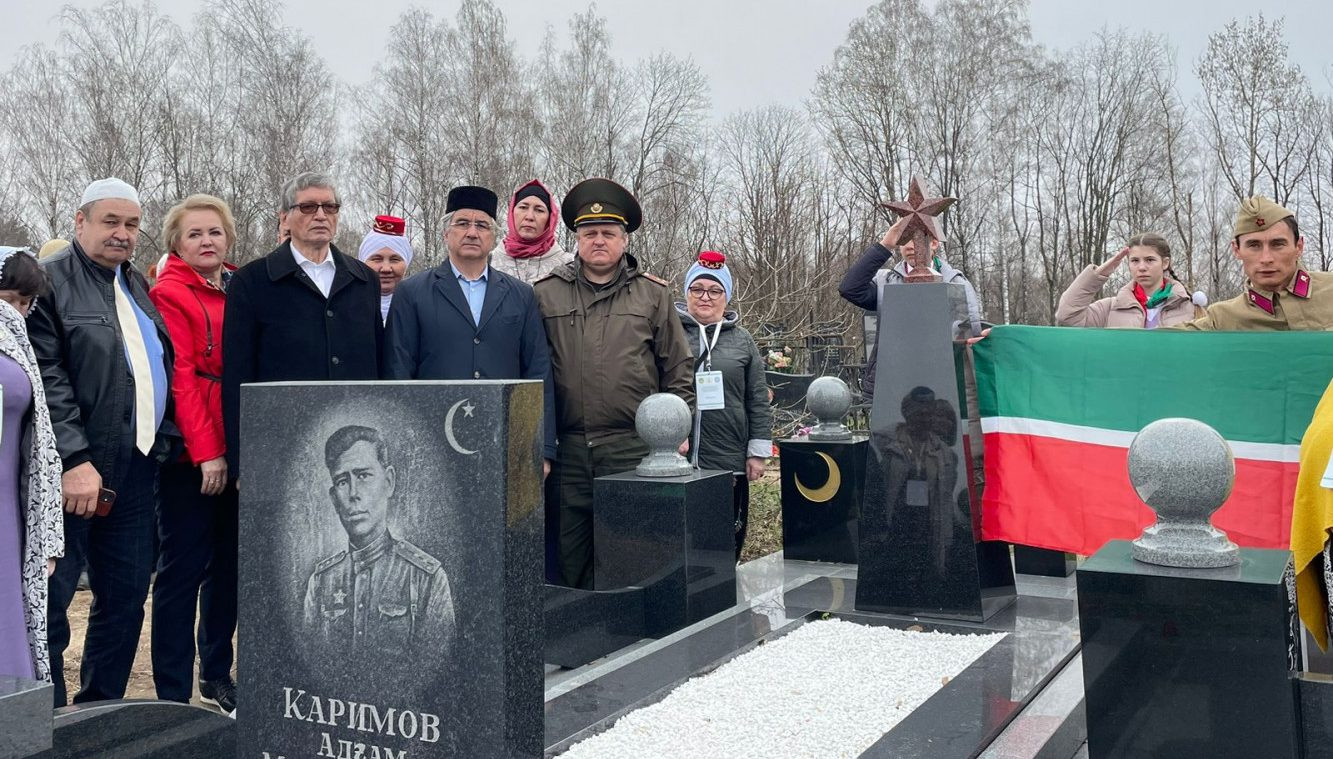 12 апреля 2023 года д. Волковичи. Торжественное открытие мемориального комплекса капитана Каримова А.М. с участием делегации Республики Татарстан и участников Международной конференции «Татары Республики Беларусь: история и современность»
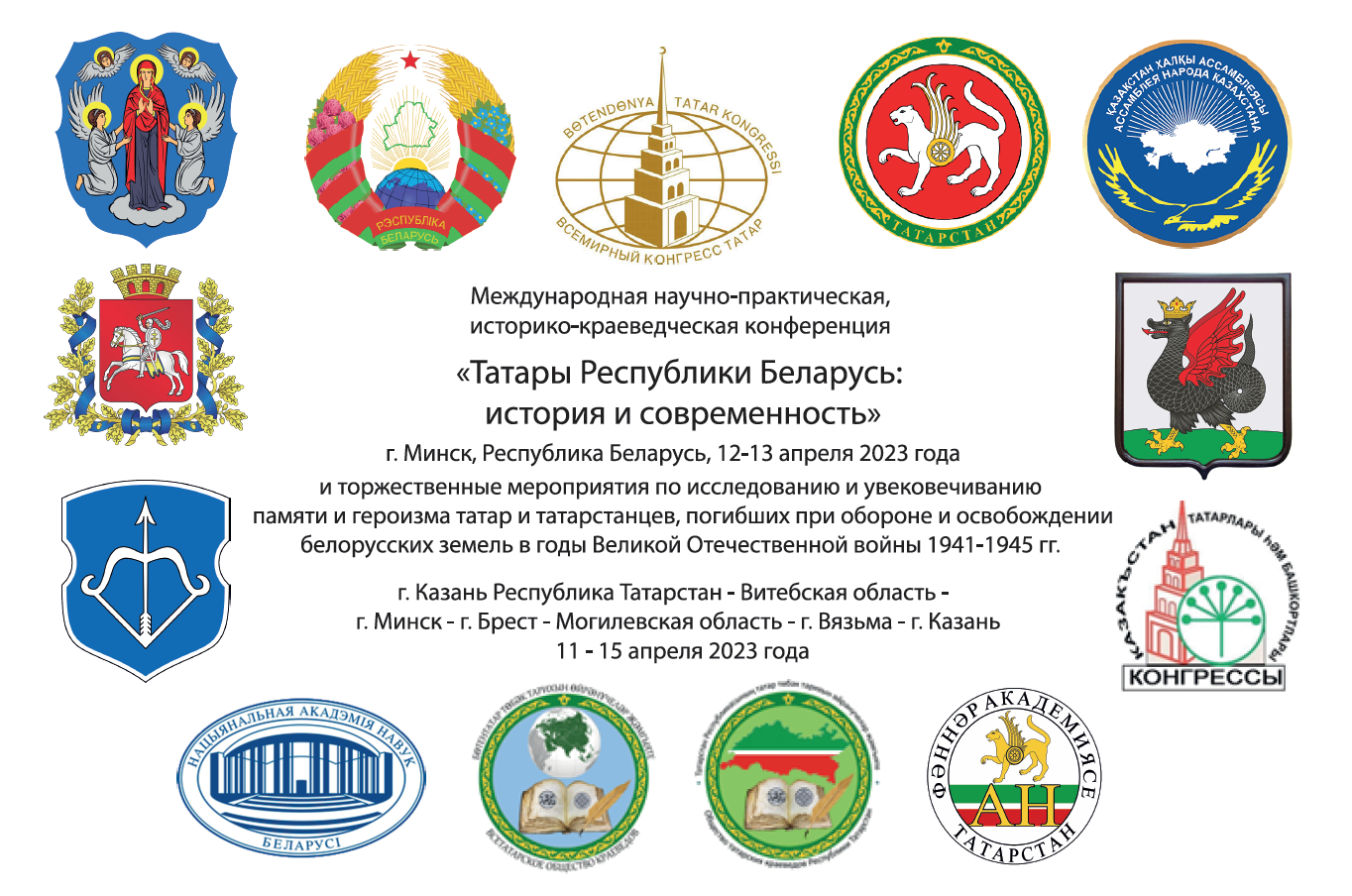 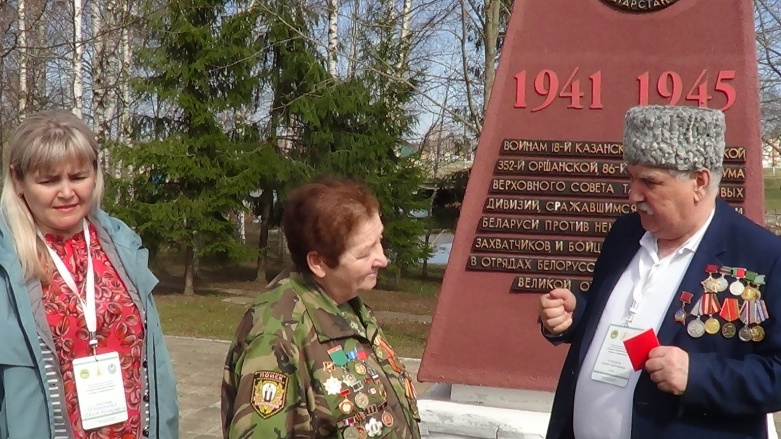 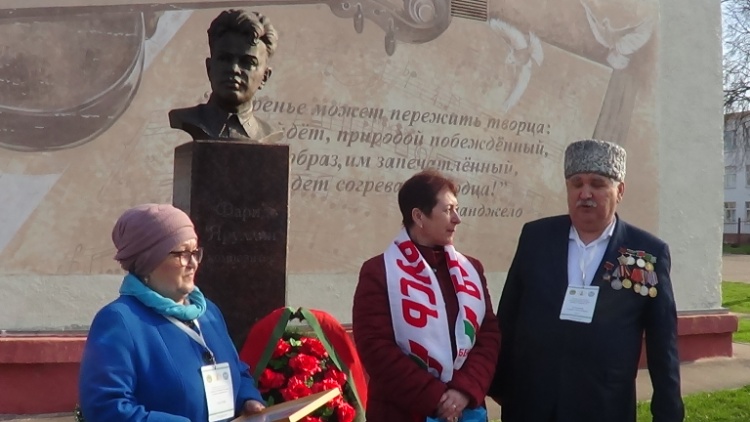 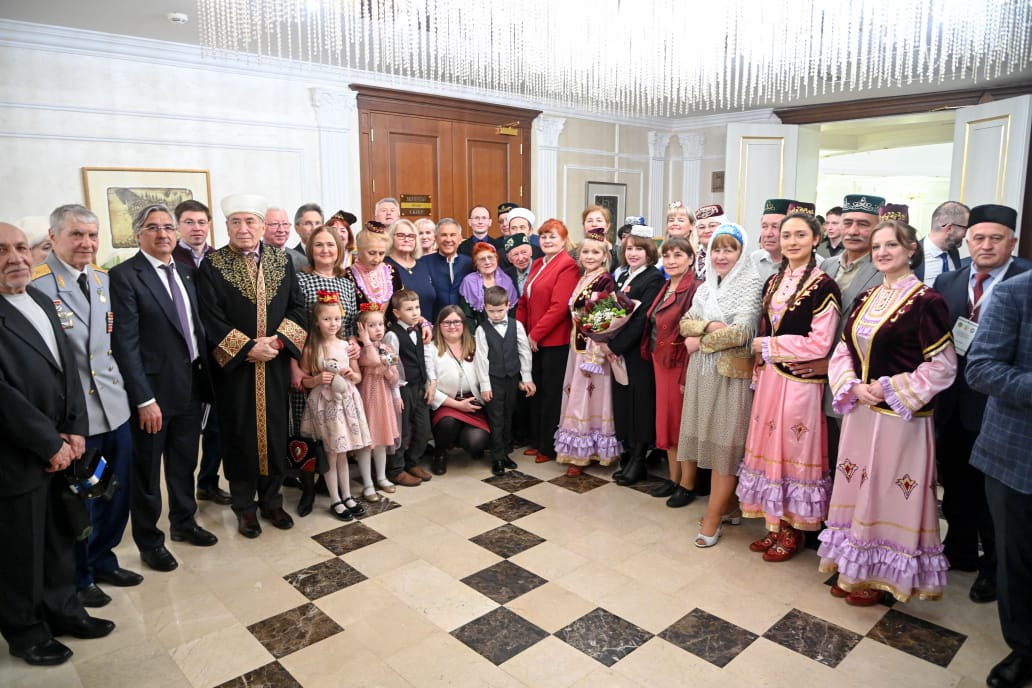 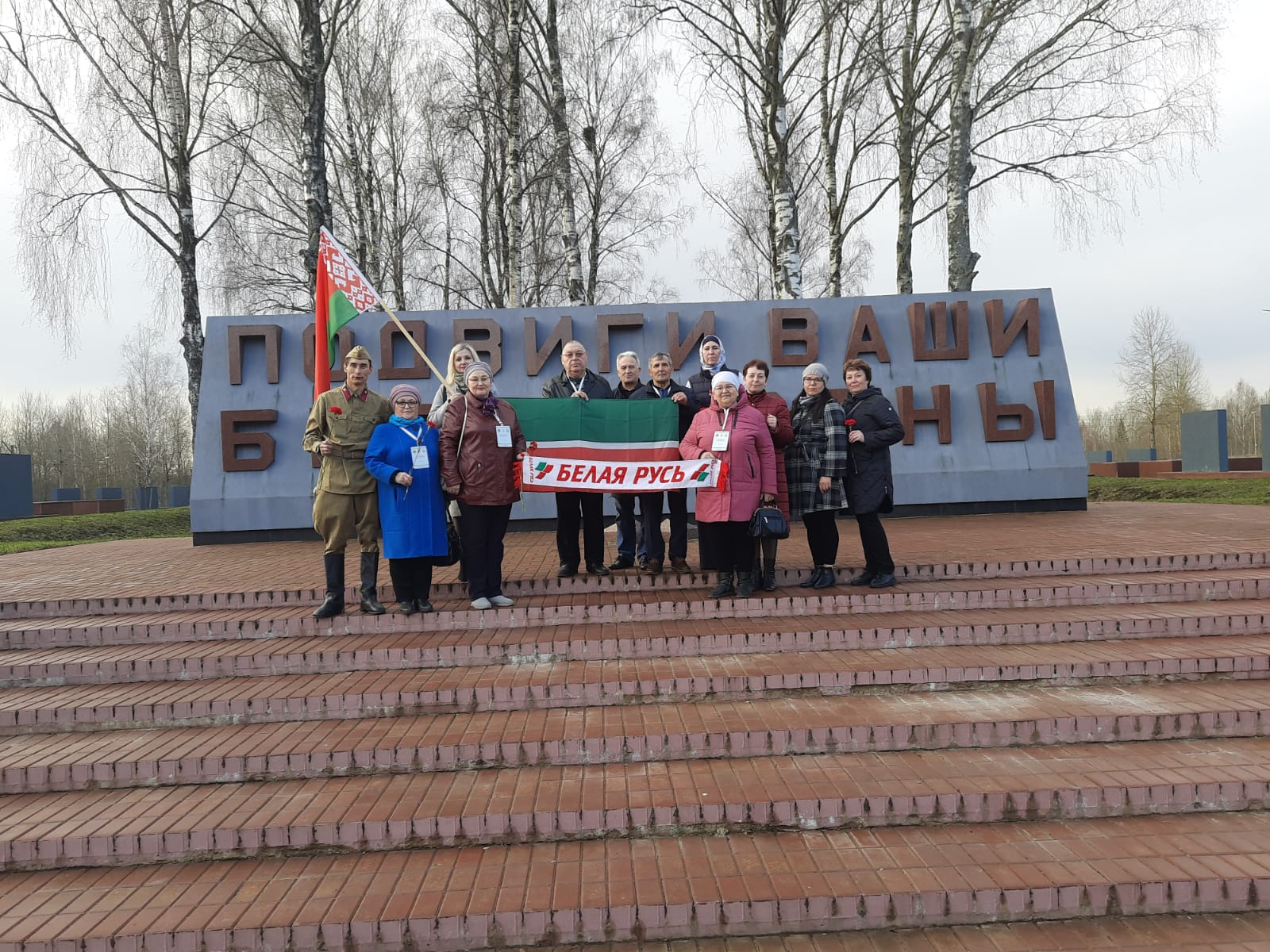 Посещение делегацией Татарстана – научно-краеведческим десантом мест боевой славы и подвига земляков – героев войны на территории Республики Беларусь в рамках Международной конференции «Татары Республики Беларусь: история и современность». 10-15 апреля 2023 года.
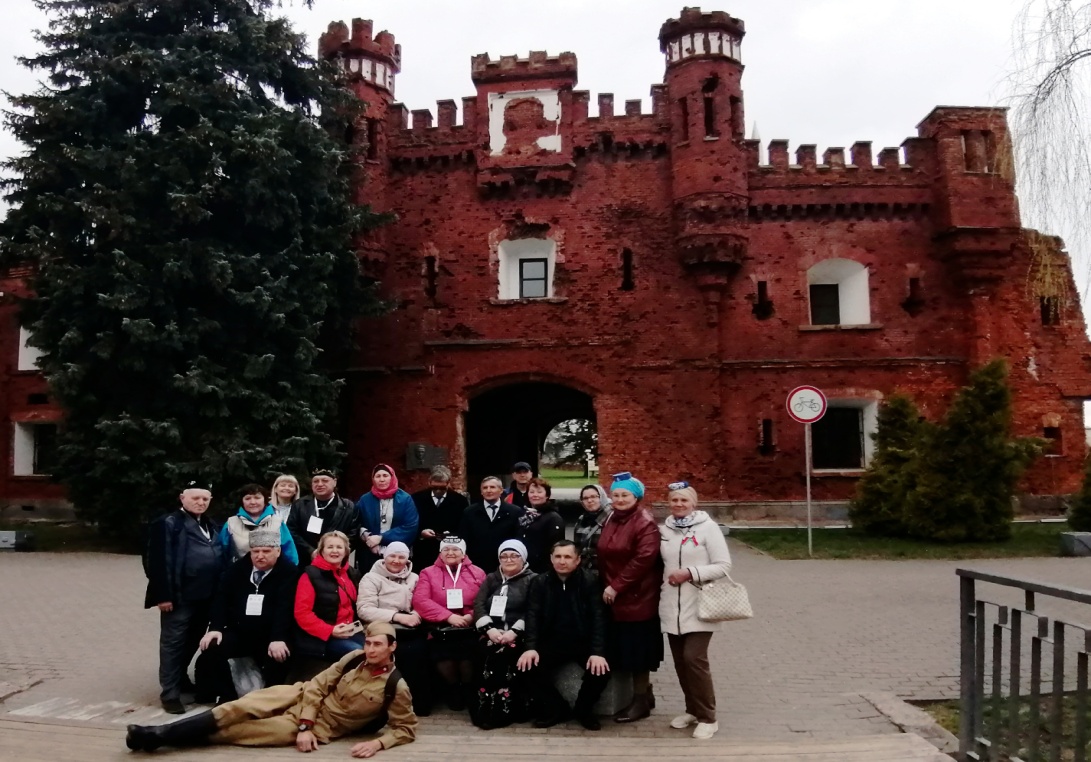 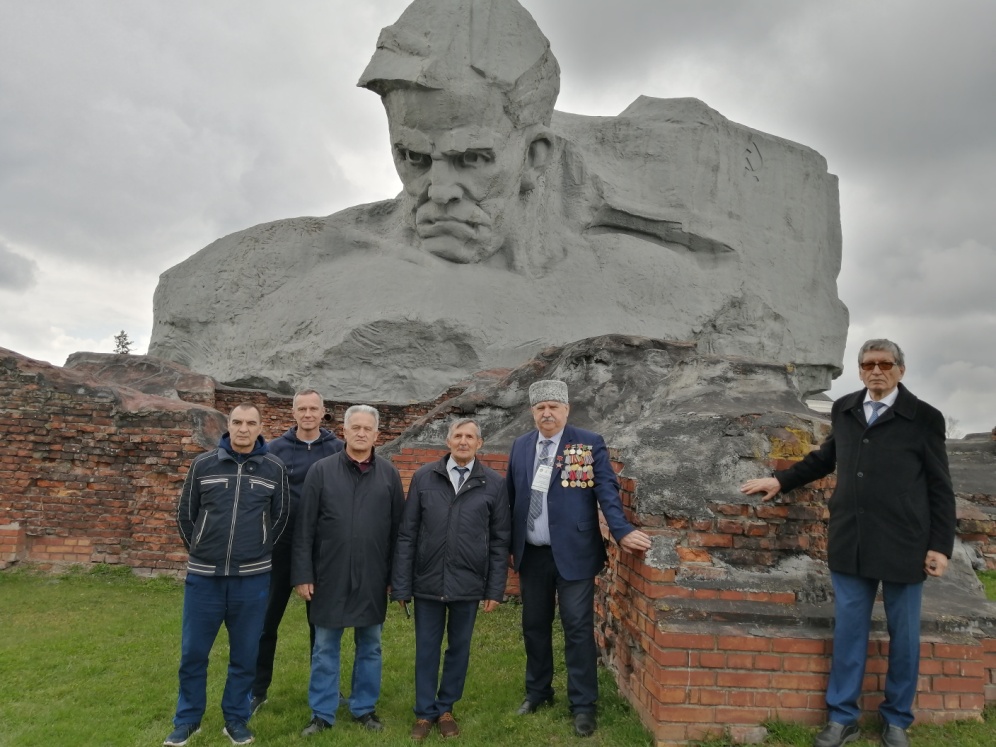 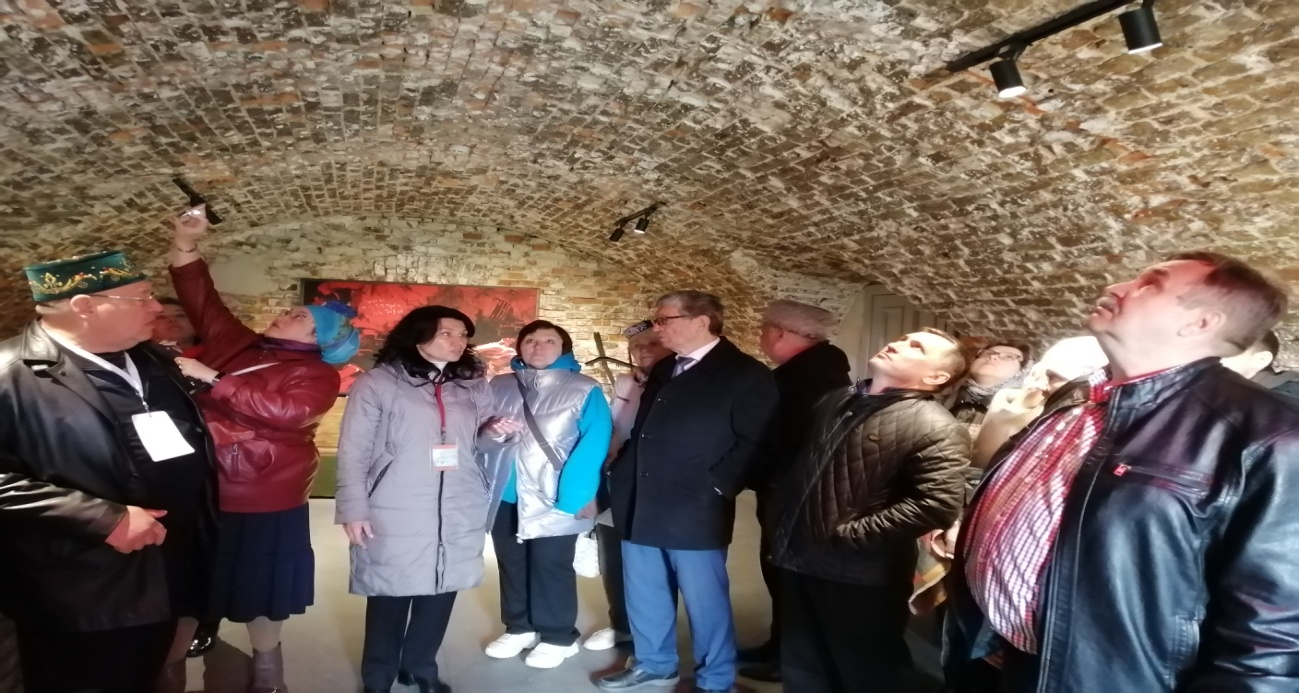 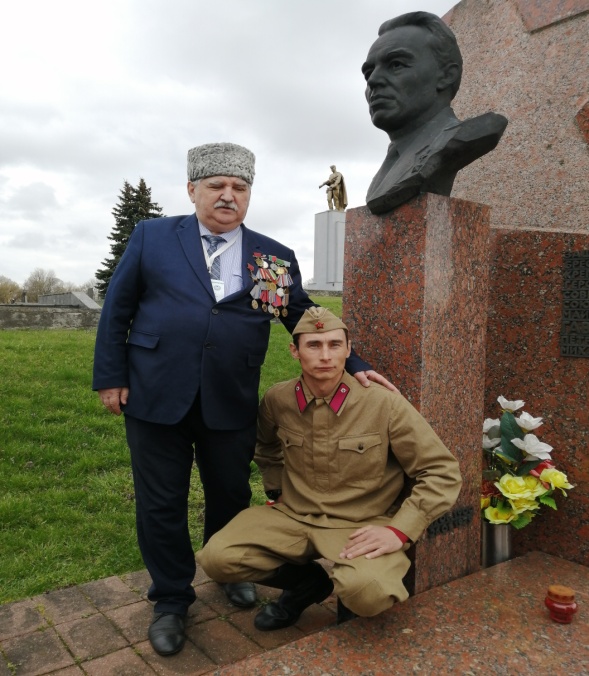 Брестская крепость. 14 апреля 2023 года.
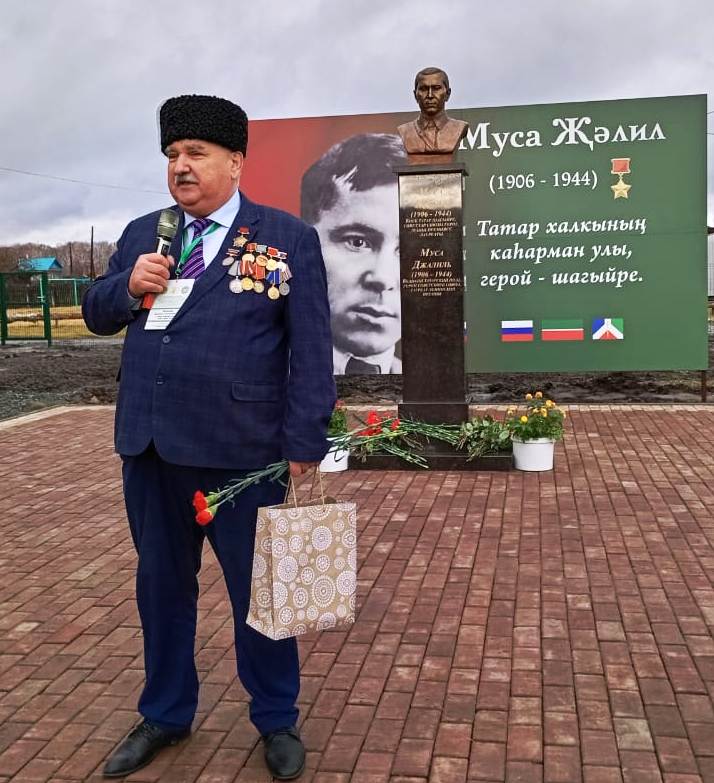 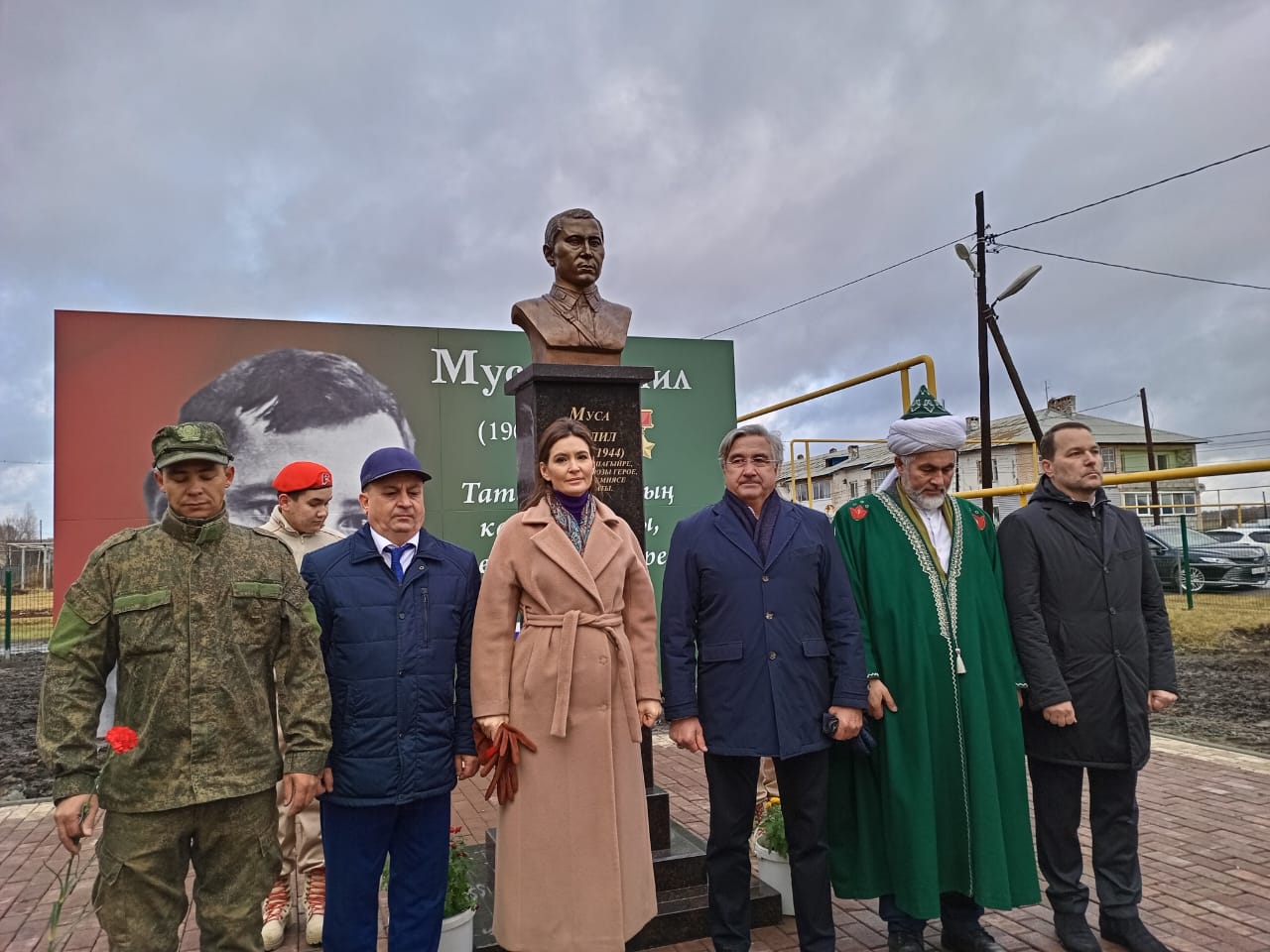 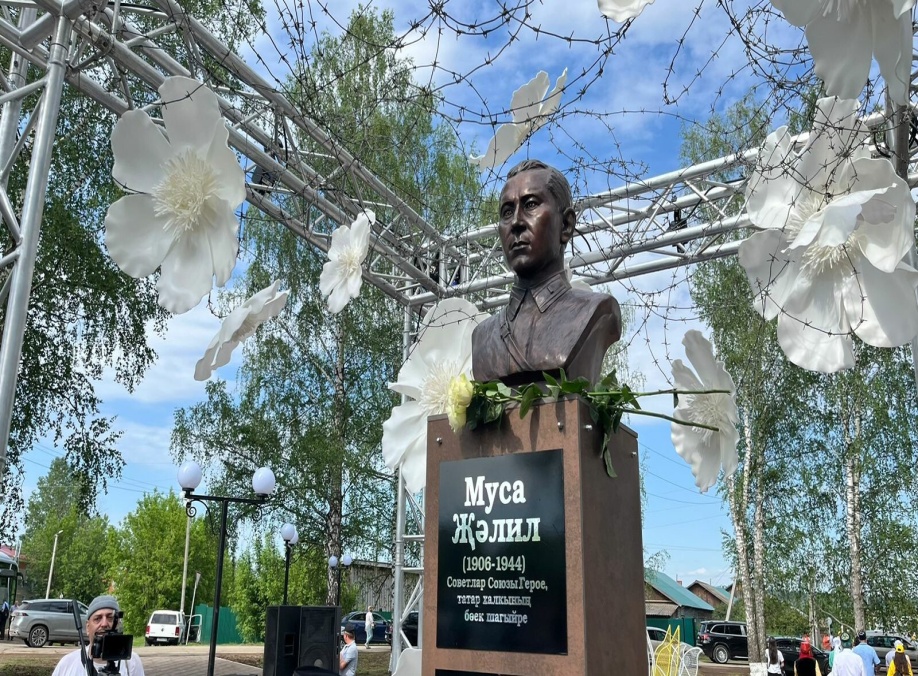 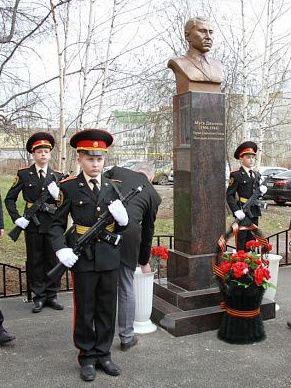 В регионах Урала в 2023-2024 годах установлены памятники Мусе Джалилю. Пермский край,  Челябинская, Свердловская и Курганская области.
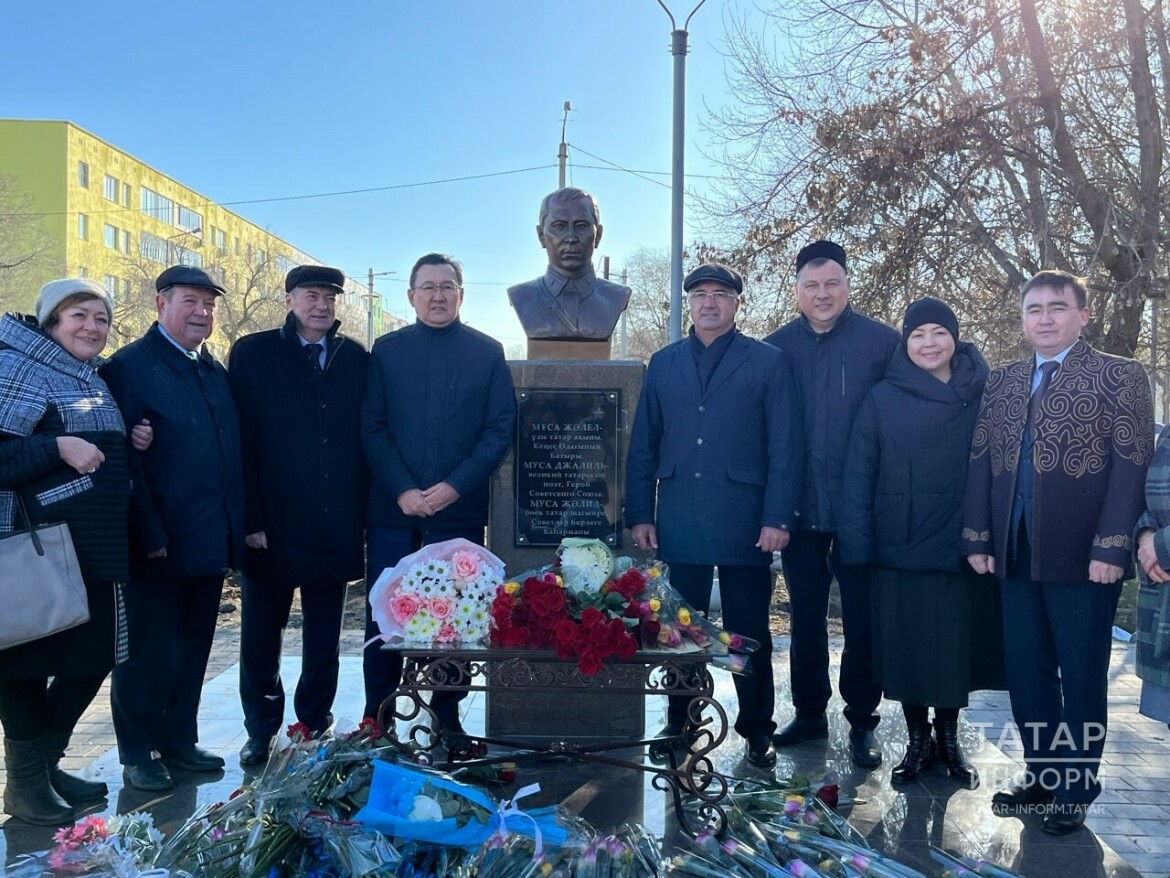 В городе Семей торжественно открыт памятник Мусе Джалилю. 2022 г.
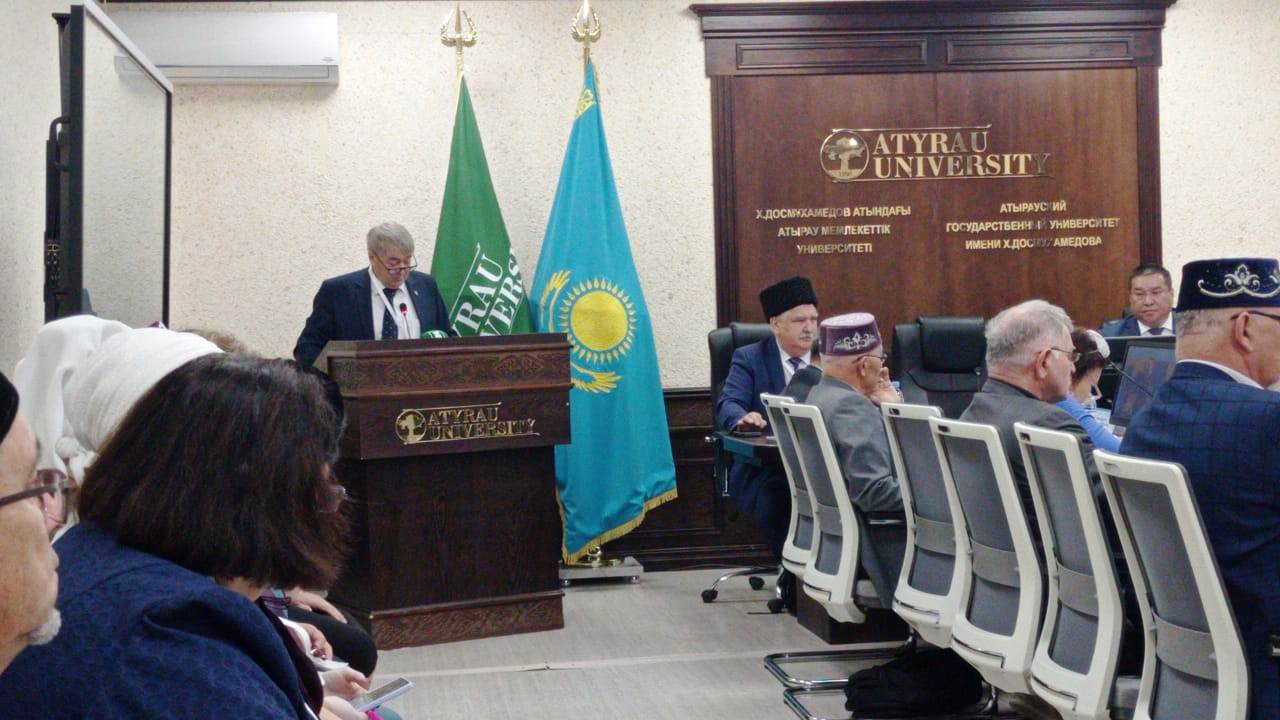 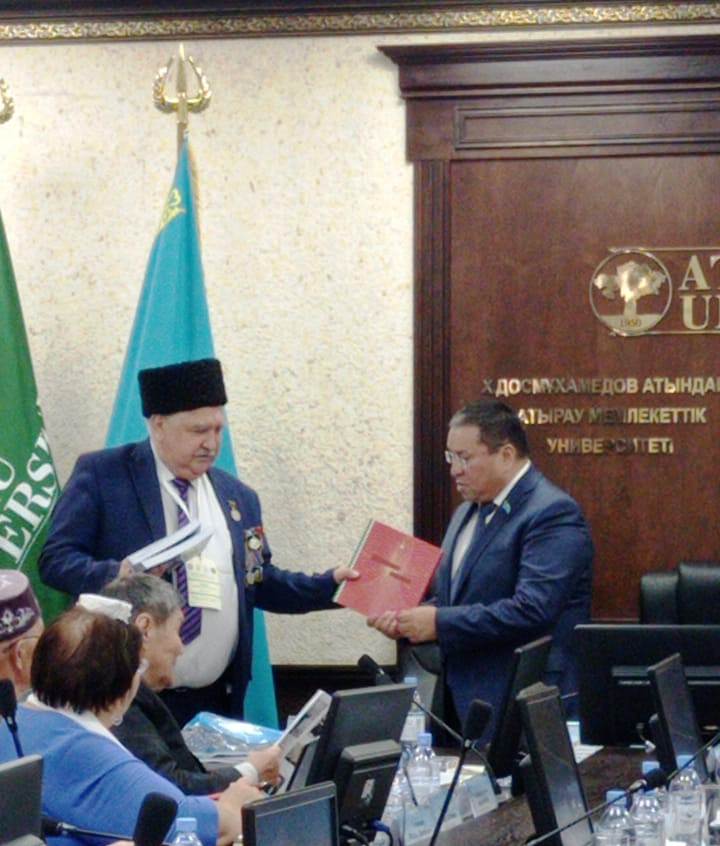 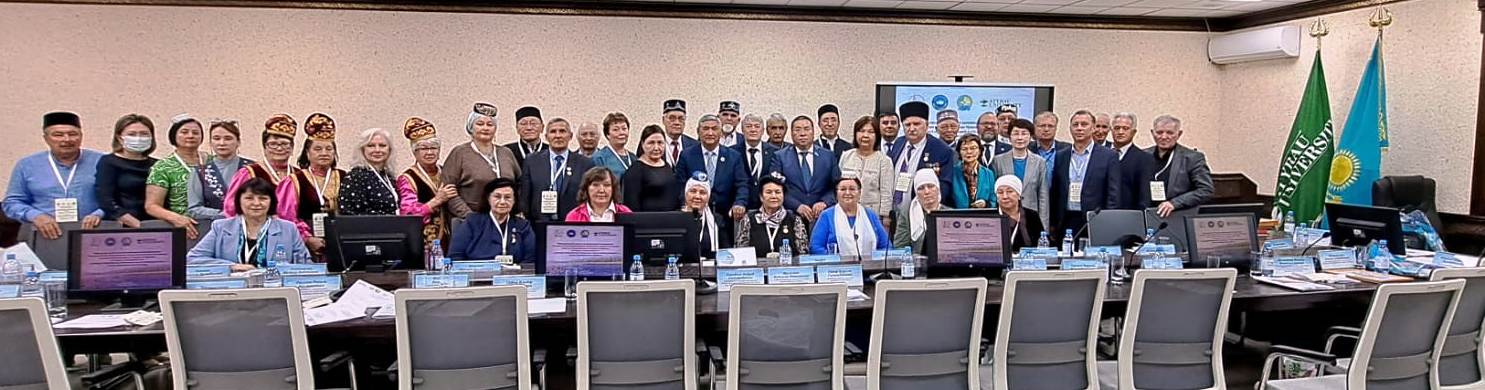 X Евразийский (Поволжско–Прикаспийско–Уральский) научно-краеведческий форум – 2024 «Татары Волго-Урало-Прикаспийской историко-культурной зоны: история и современность». Сентябрь, 2024 г.
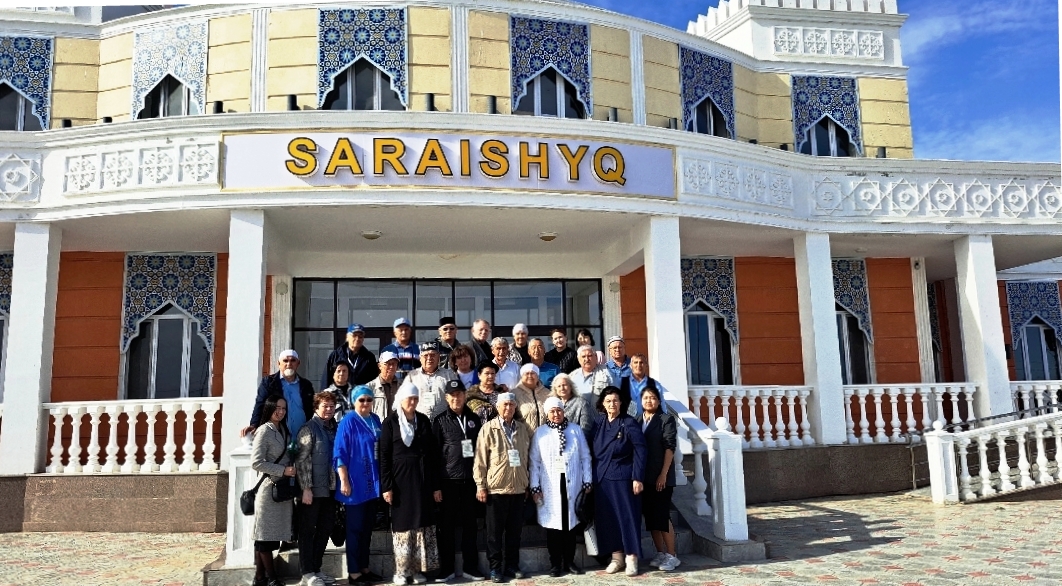 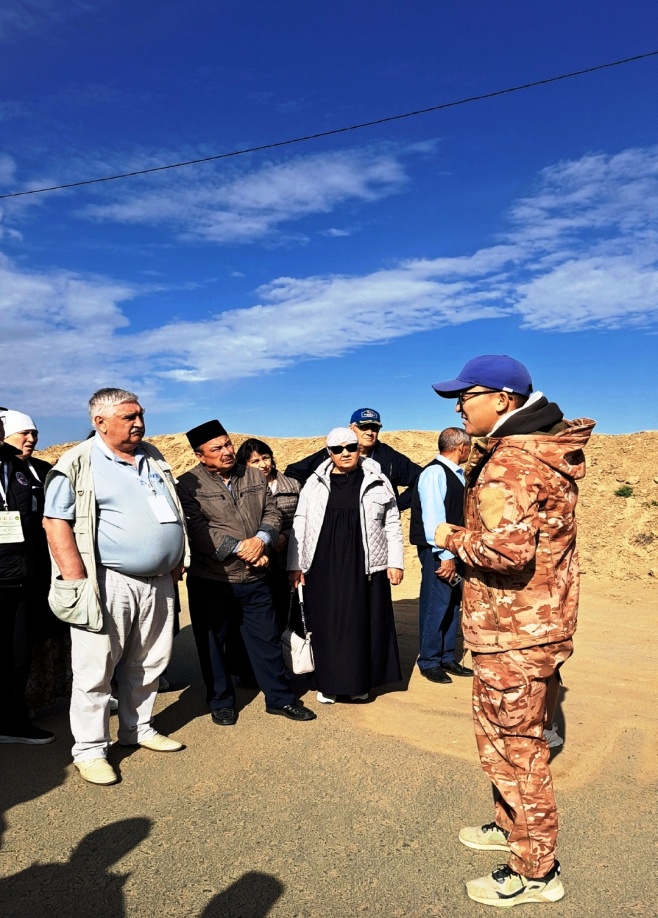 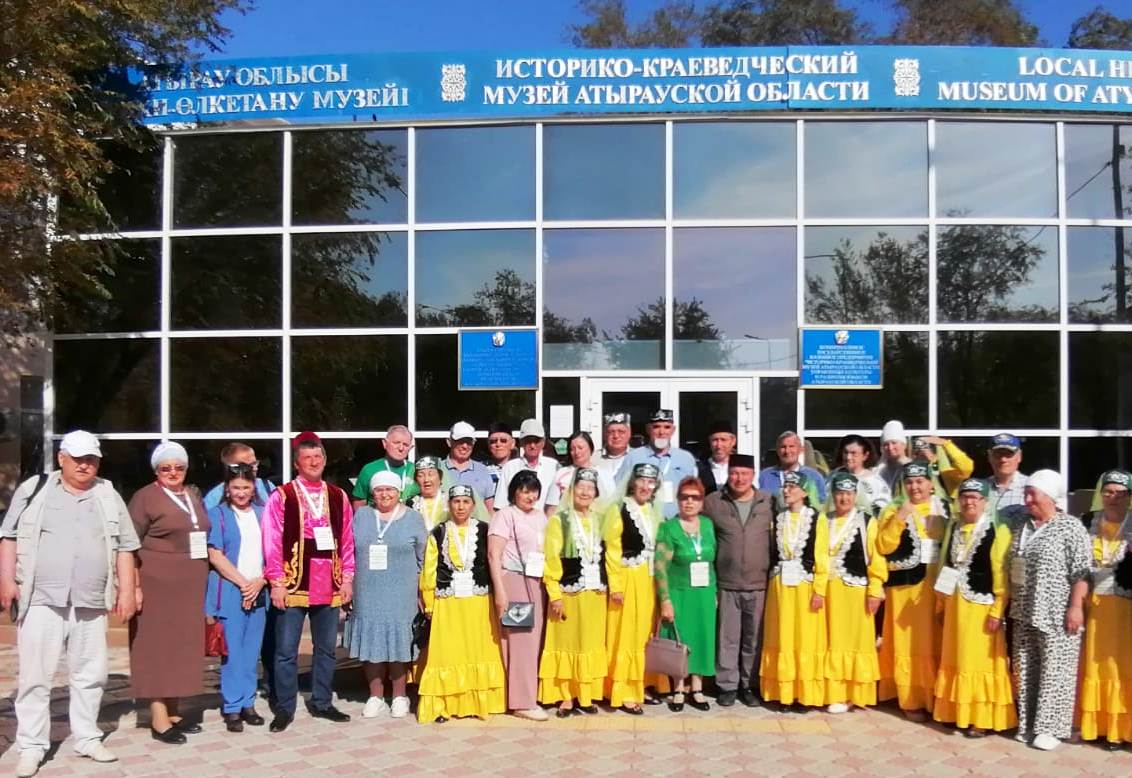 Поездка в Музей-заповедник «Сарайчик» (Сарайшик). 
25 сентября 2024 г.
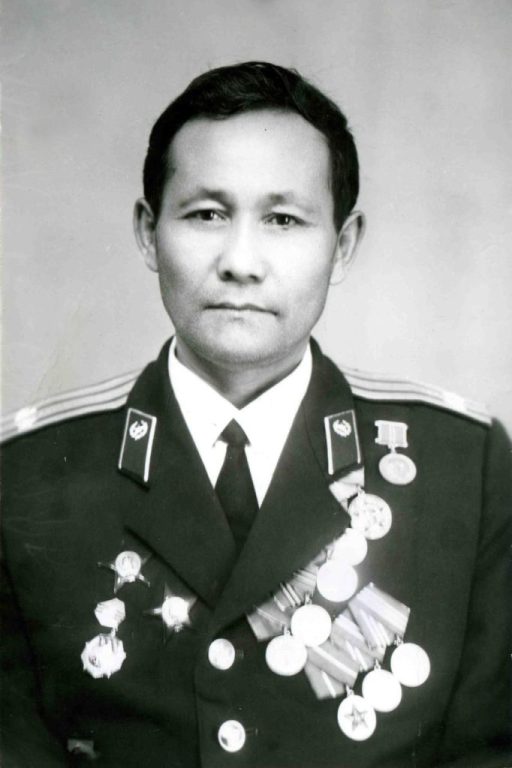 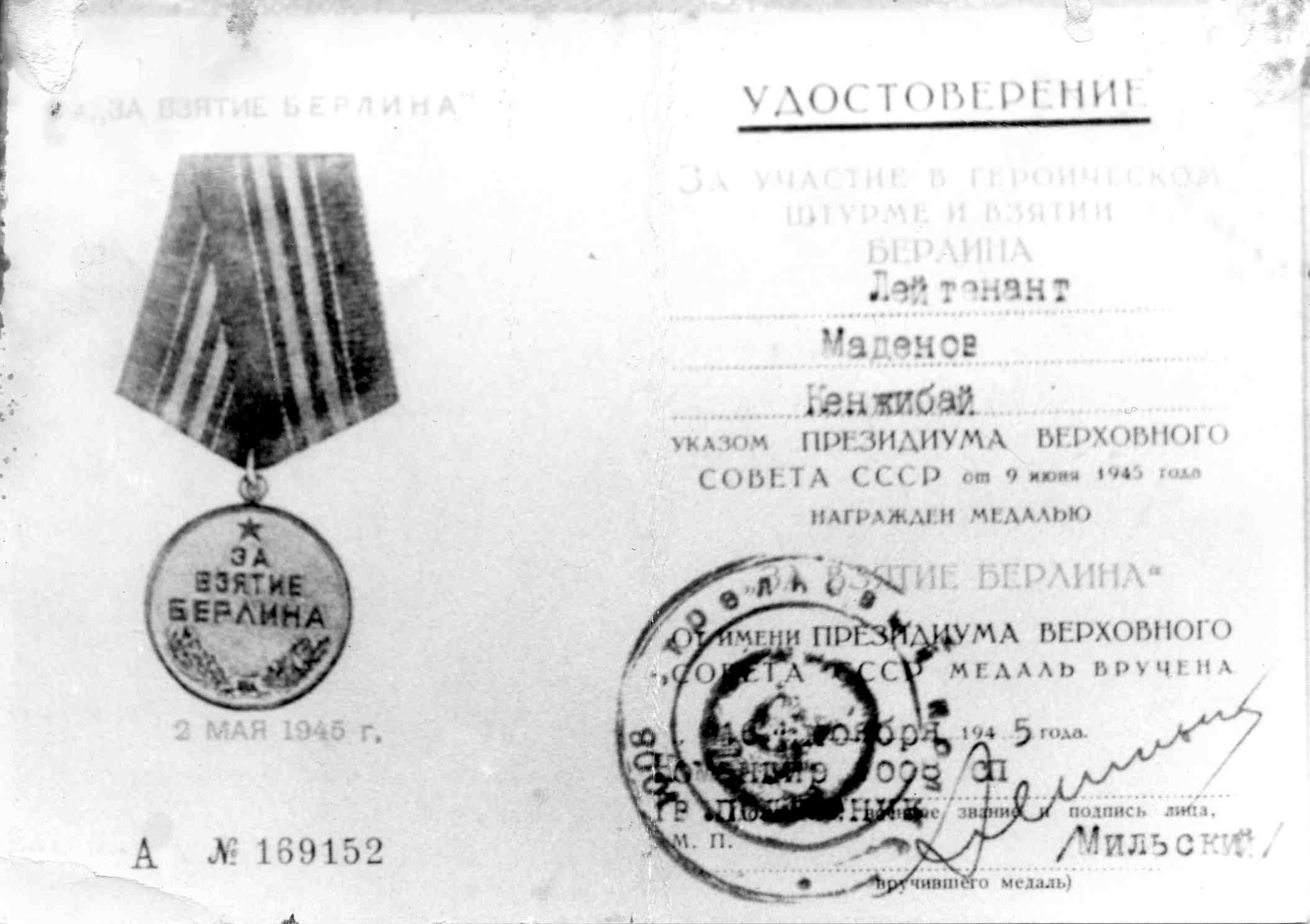 Участнику Великой Отечественной войны 1941-1945 гг. – сыну казахского народа, водрузившего знамя Победы над Ратушей г. Берлина – 100 лет!
Игътибарыгыз өчен зур рәхмәт!
Спасибо за внимание!